Report on the 2018 Workshop
Implications for 2019
Overview
Use Cases
Issues
Outputs
Lessons Learned
Use Cases
Three “Pilot projects”
Sendai Disaster Risk Reduction
IDDO – infectious disease outbreaks
Resilient Cities (Medellin, Colombia)
Sendai
Demand for data badly exceeds the available data
Strong focus on SDG Indicators
SDG is not enough!
Supra-national, national, regional, and local/urban data needed
Data from many sources:
Official/governmental sources
Corporate/private sources
Academic sources
IDDO – Infectious Disease Outbreaks
Oxford-based initiative building on the approach and tools developed by WWARN
Data is broad (but not like Sendai!)
Not well documented – poor metadata in many cases
Not easy to find (kept hidden by researchers, etc.)
Not easy to access
Some data from unusual sources
Example: Counterfeit drugs
Resilient Cities
Focus on deeply cross-disciplinary urban data
But lots of reference data also needed
Many disparate sources
Official data (statistics, administrative data, etc.)
Data from local organizations (clinics, etc.)
Data from research institutions
Etc.
Methodological issues emerged
E.g., Data were incompatible due to differences in observation frequency
No standard approaches for evaluating/solving these problems
Not enough quality metadata
Outcomes: Sendai
Focus was on data discovery
Across vertical and domain boundaries
Traditional portal approach could be enhanced:
Through use of standards as input/output APIs
Through smarter, broader indexing
Through application of “data science” techniques (e.g., machine learning)
Discovery is not only about indexes/catalogues of static metadata
Patterns of data use can provide rich information for identifying appropriate data across a wide set of possibilities
Advance release calendars can allow identification of potential future data sets
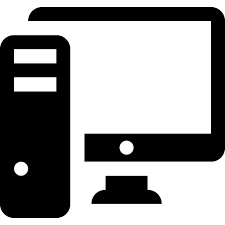 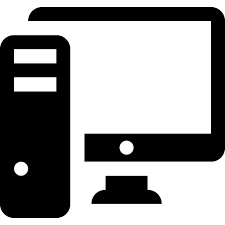 Programmatic Input API
Programmatic
Access API
Manual Input Service
Manual
Access Service
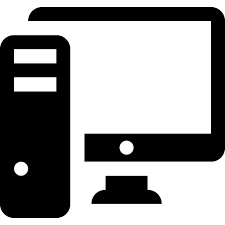 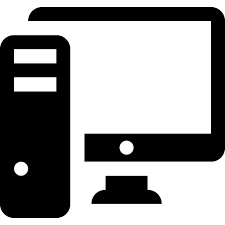 Input Harvesting Agent
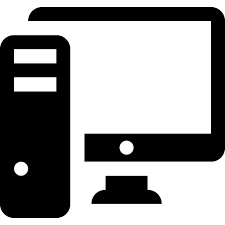 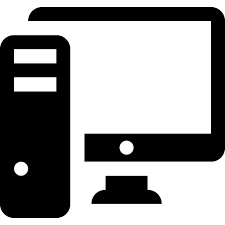 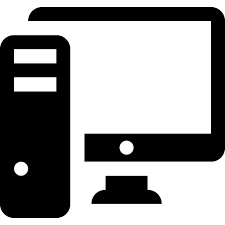 CERIF Input Service
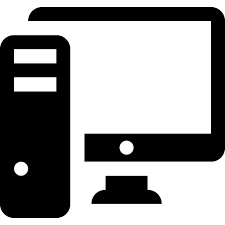 Index of 
Sendai
Data Landscape
Specialized
Access Services
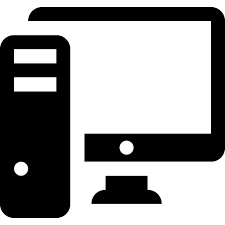 Other Standard Input Services
Taxonomy/Schema/
Classification/Standard
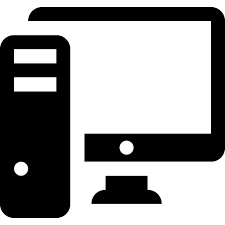 Programmatic Input API
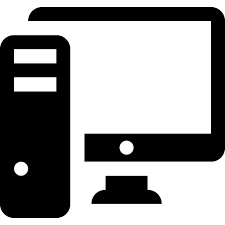 Programmatic
Access API
Manual Input Service
Manual
Access Service
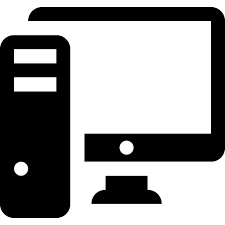 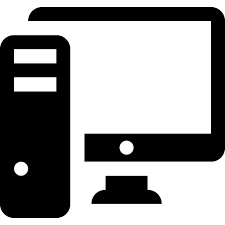 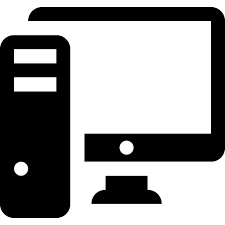 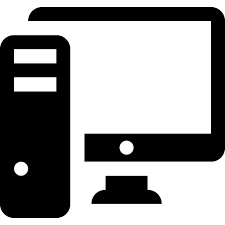 Input Harvesting Agent
Other Standard Input Services
Index of 
Sendai
Data Landscape
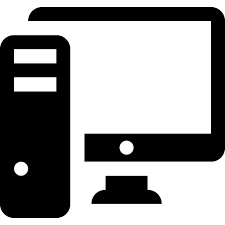 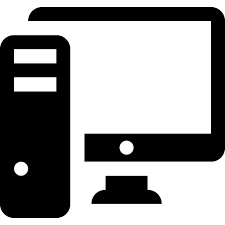 Specialized
Access Services
CERIF Input Service
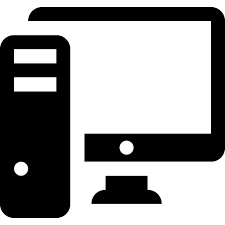 Taxonomy/Schema/
Classification/Standard
Outcomes: IDDO – Infectious Disease
Many issues are cultural issues
Researchers and research projects do not always make their data sharable
Required knowledge and tools for data sharing do not exist
Sufficient incentives for data sharing do not exist
Emphasis on metadata/documentation
Emphasis on data accessibility
Outcomes: Resilient Cities
Focus on methodology
Methodological issues can be problematic in using data from diverse sources
Techniques for identifying and addressing these issues do not exist
Lack of sufficient metadata is a major challenge
Ultimately, these problems cannot be addressed without a broad-based, generic way of identifying and discussing the issues
Other Outcomes
Some approaches at the technical level could be identified without recourse to specific use cases
Such approaches apply generically to many domains
DDI-DCAT mapping started to illustrate how discoverability issues could be addressed using a narrow range of domains (official statistics, social and behavioral sciences, economics) as an example
Some approaches identified by use cases could apply more broadly
Sendai work focused on discoverability, but could apply to other use cases and other FAIR principles (e.g., data integration)
Solutions involving machine learning and “data science” would apply equally to other use cases (e.g., data virtualization approaches)
Lessons Learned
Domains working in isolation will never solve inherently cross-domain problems
Some generic technology/standards approaches exist, but these often require extension/application on a domain-by-domain basis
Many cross-domain problems reflect issues also found within domains
Metadata/documentation is a major challenge
Broad framework for communicating about issues and solutions is needed
Conclusion
Last year’s workshop was exploratory – we looked for problems and we found them!
This year’s workshop is focused on solutions
Exemplary solutions to significant, common problems illustrate a way forward
Detailed approaches to recognized aspects of data sharing (FAIR, etc.) are lacking for cross-domain use
We have an opportunity to meet the existing need